Big Sioux River
Michal Spáčil
Charakteristika
Pramení v Coteau des Prairies (Jižní Dakota)
Vlévá se do řeky Missouri u Sioux City
Délka 674 km
Udává hranice mezi Jižní Dakotou a Iowou
Přítoky: Rock River, Indian River, Broke Kettle Creek
Průtok: 260 m3/s (nejmenší 50 m3/s)
Povodně: červen 2010, 2011
Šířka koryta v úseku okolo 100 m
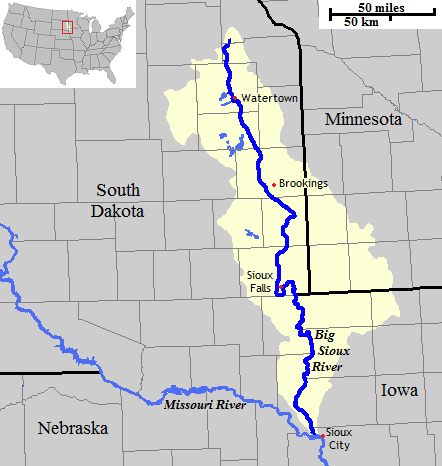 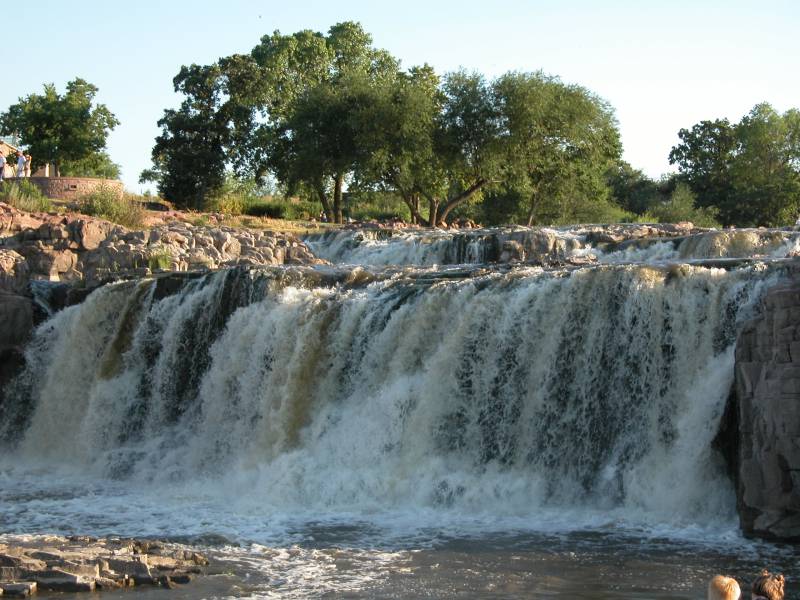 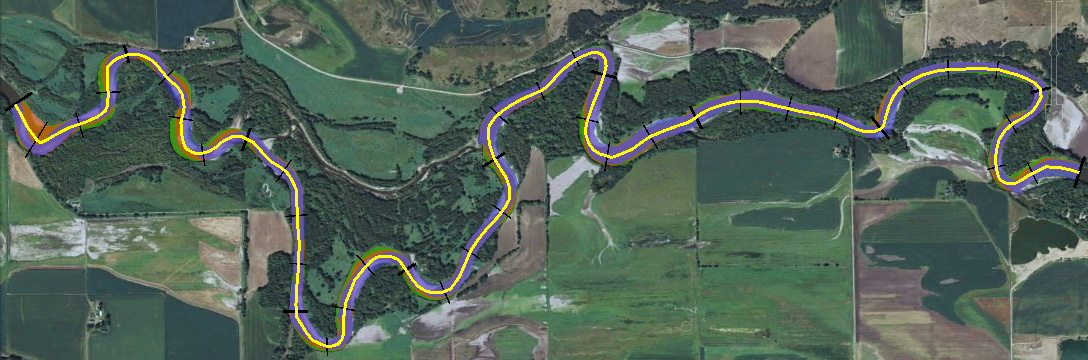 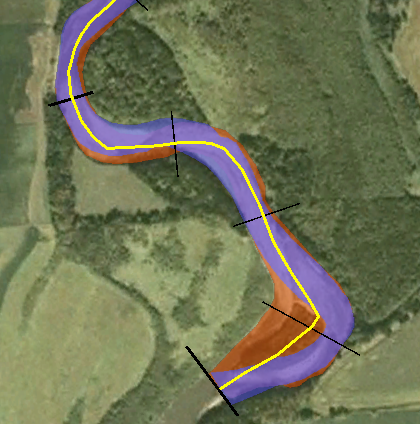 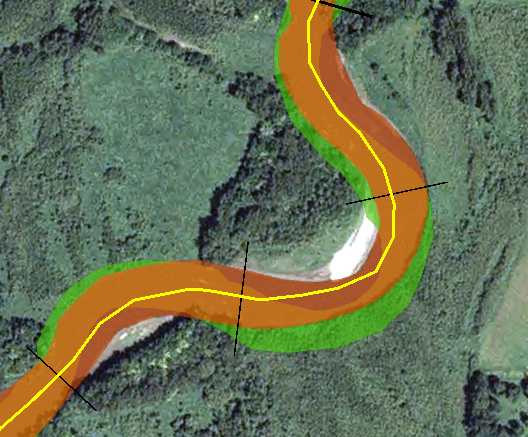 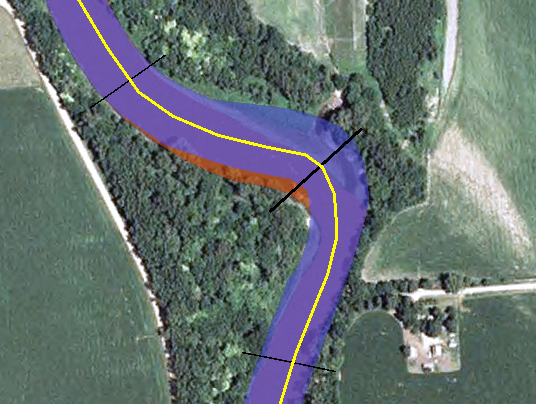 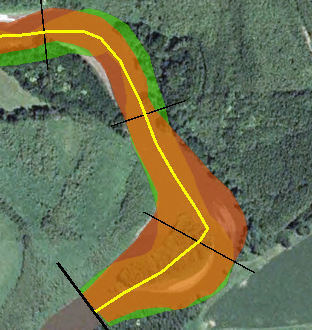 Děkuji za pozornost